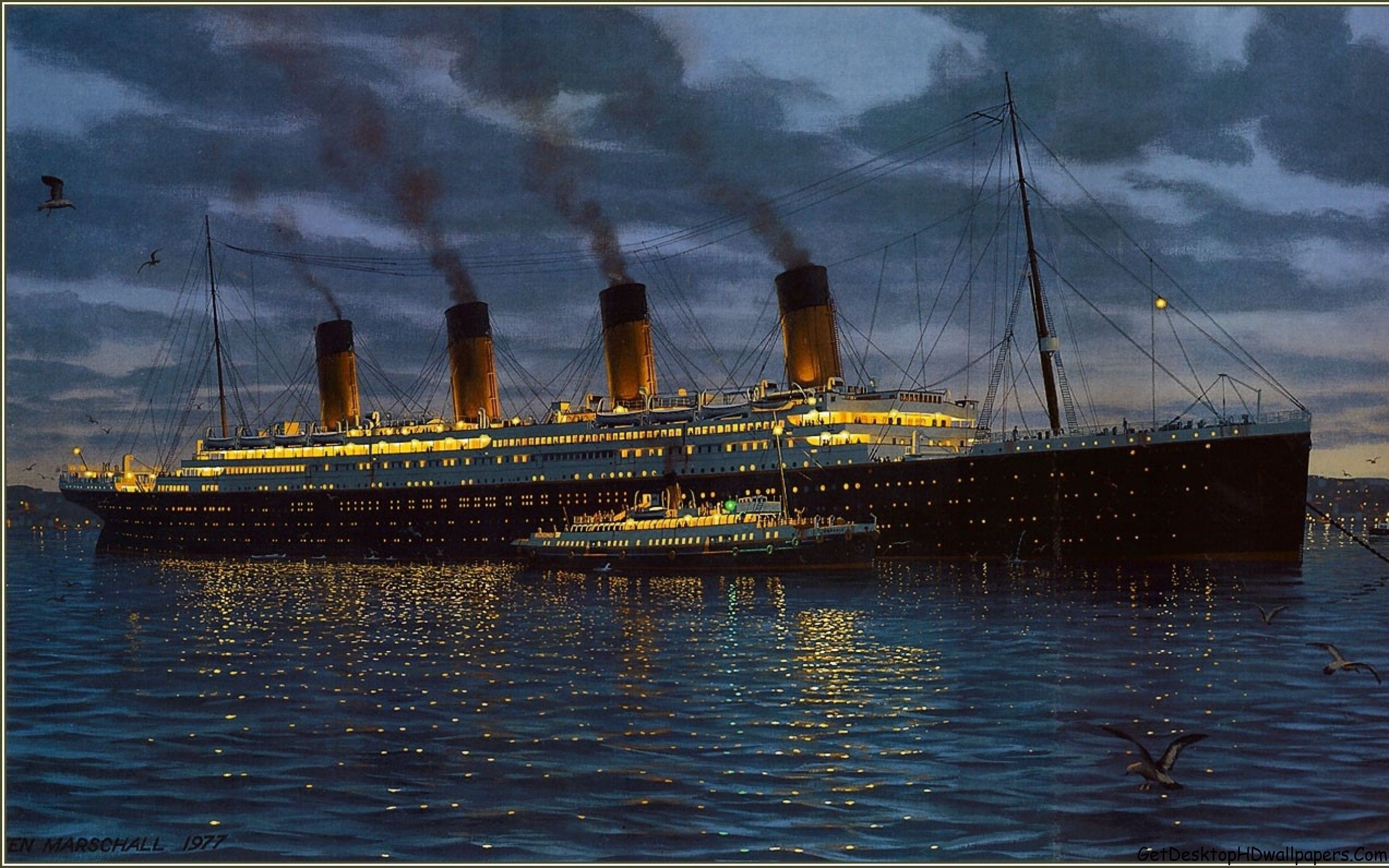 I can identify the features of a newspaper report
Wednesday 3rd February 2021
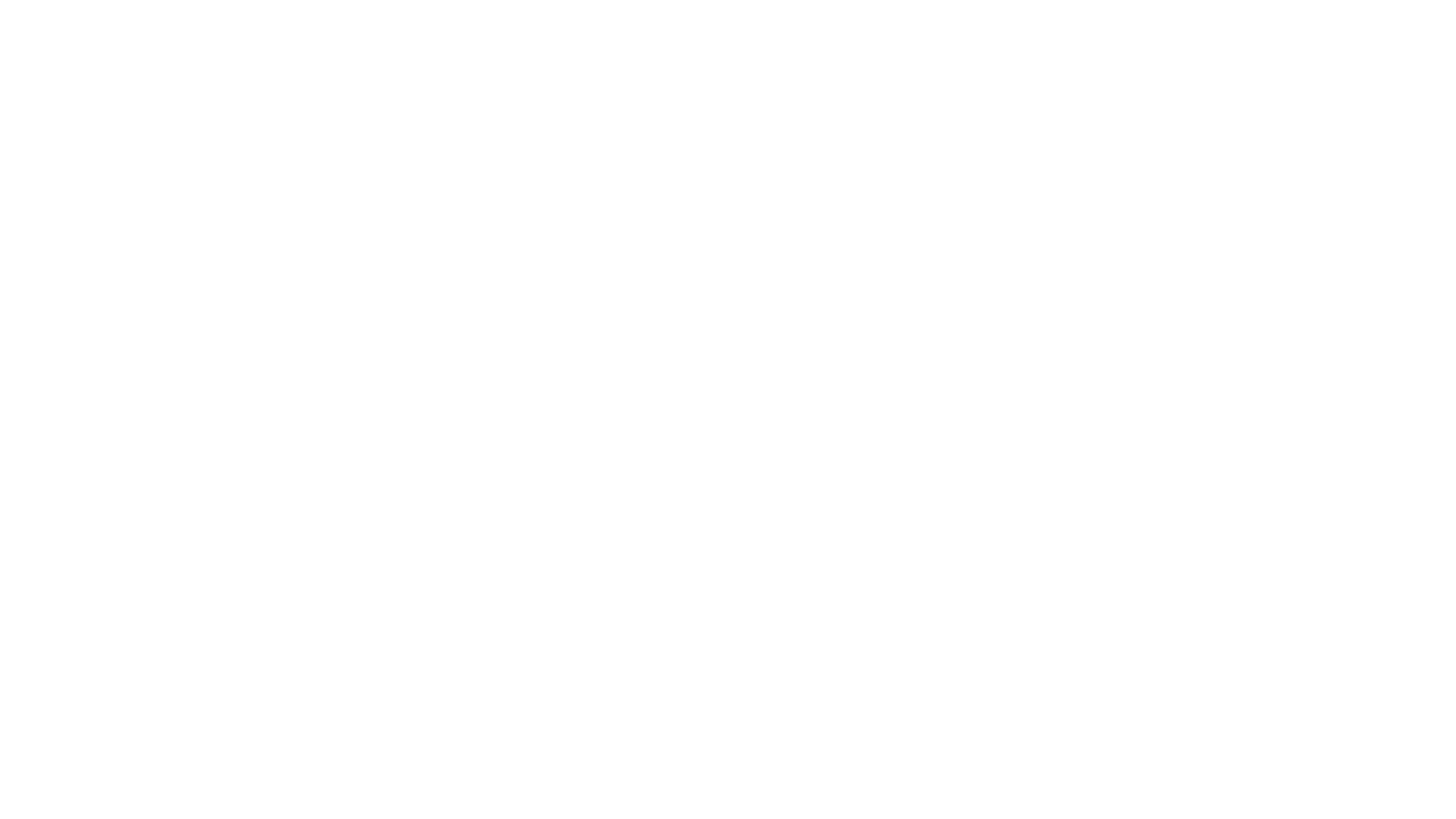 The sinking of the Titanic was reported in newspapers all over the world. Today we are going to identify the key features of a newspaper report…
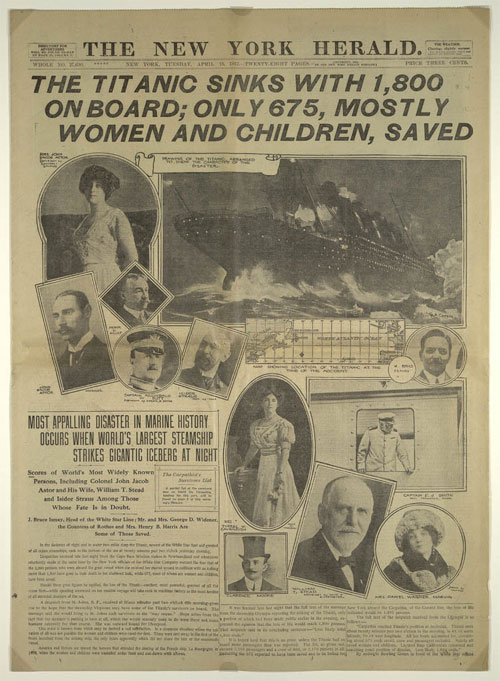 What are the key features of a newspaper article?
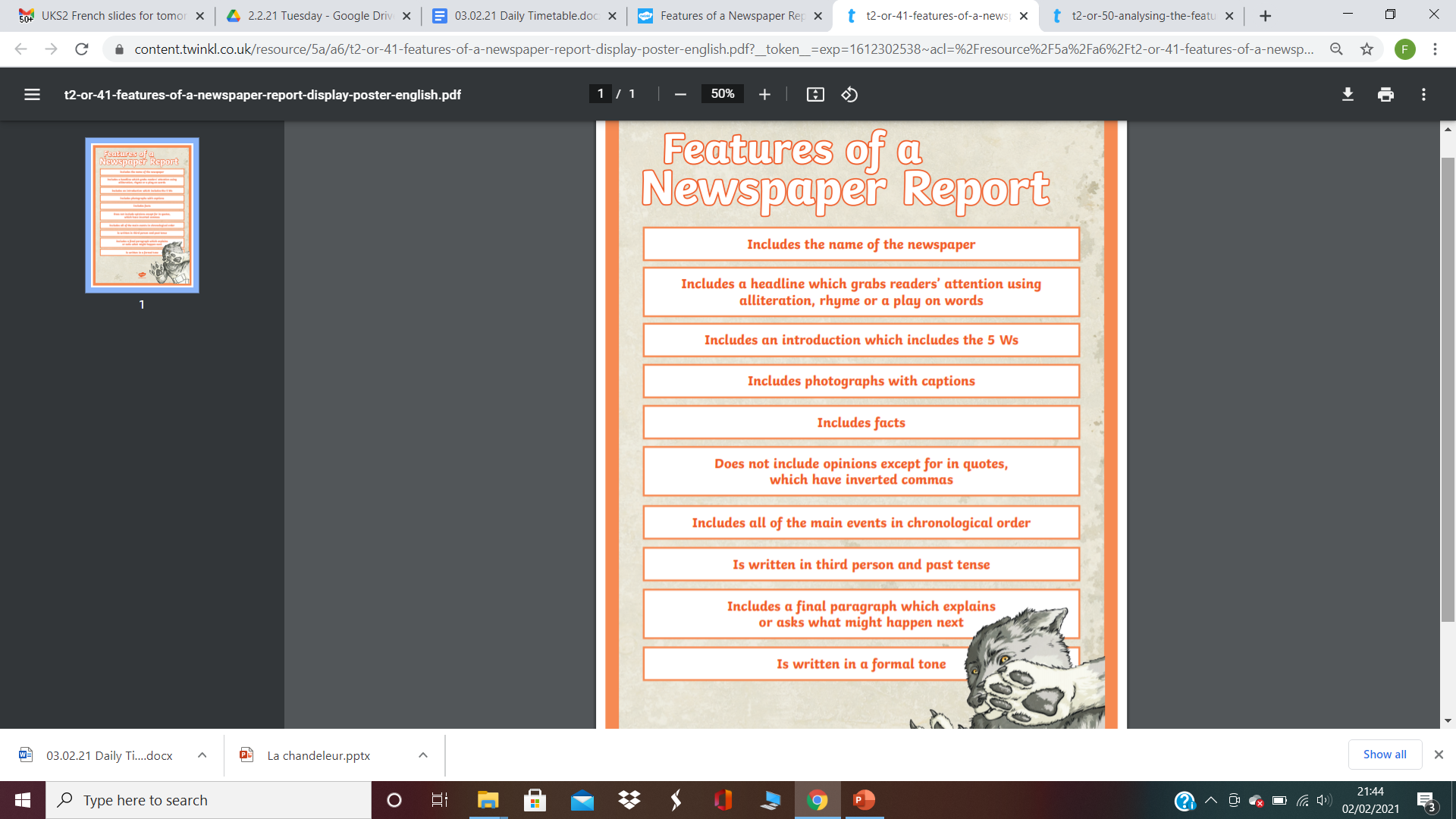 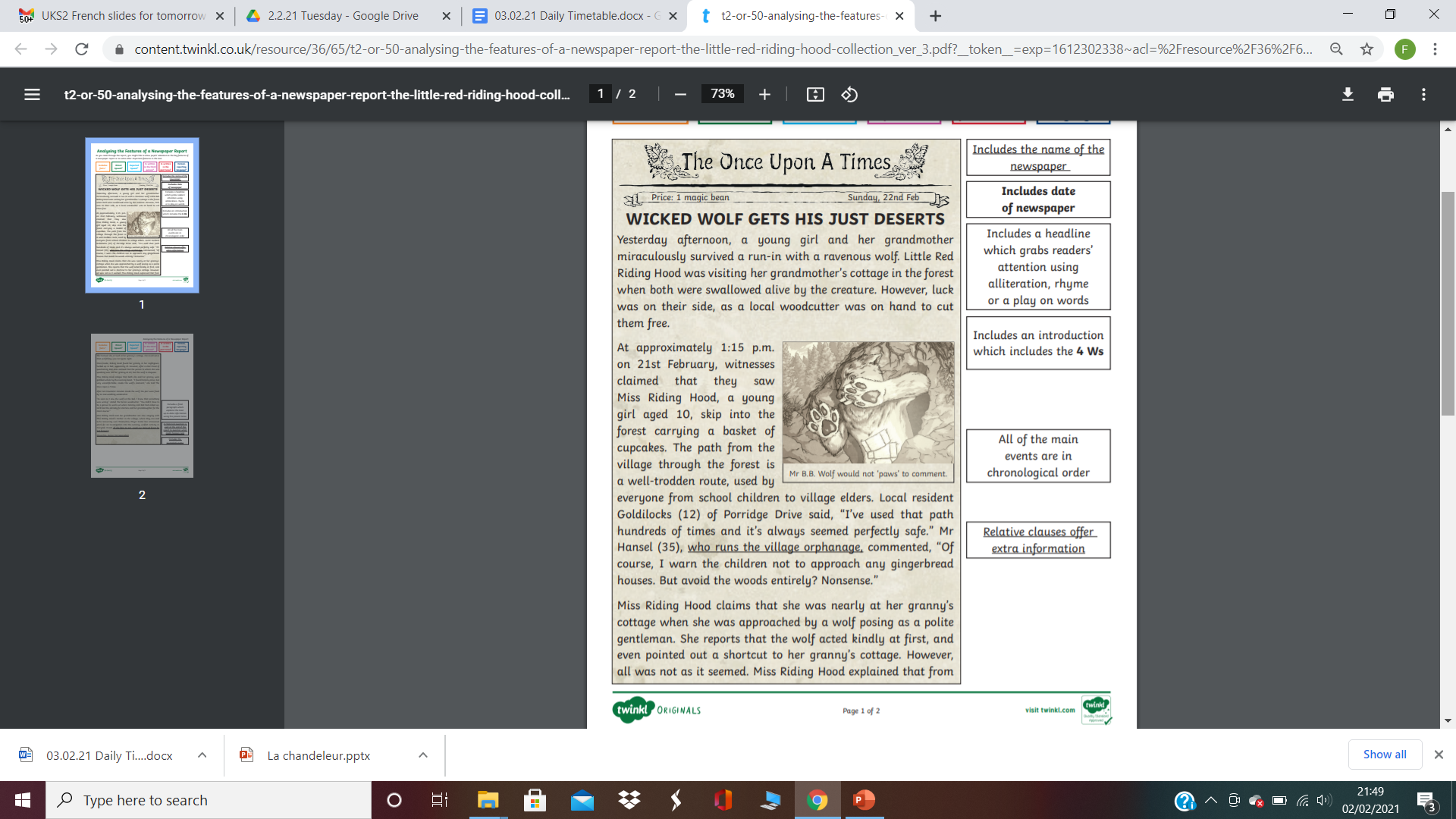 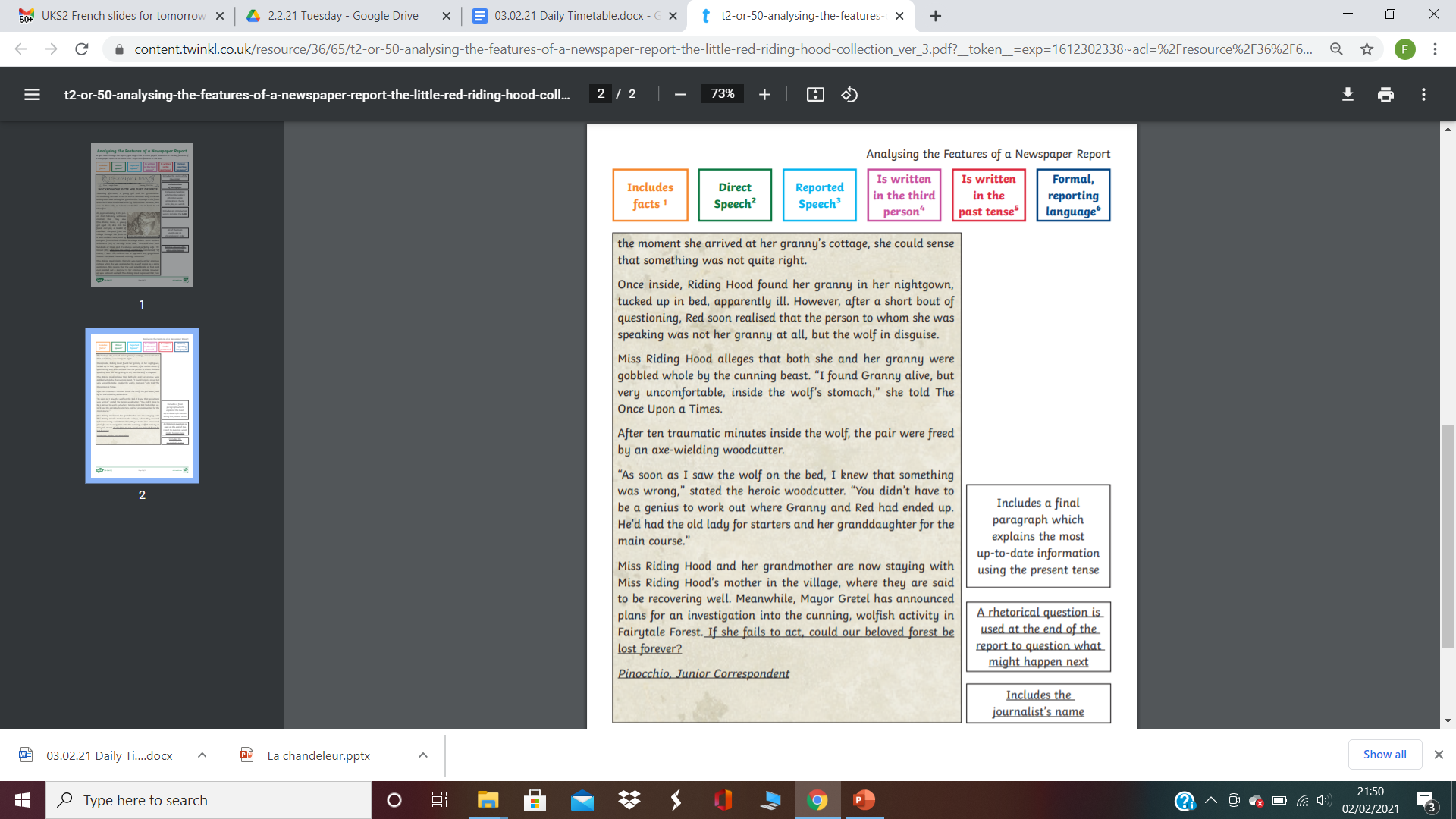 Read through this article carefully. Can you spot the key features?
Print out this slide and annotate it. You could colour code the features, using a key:
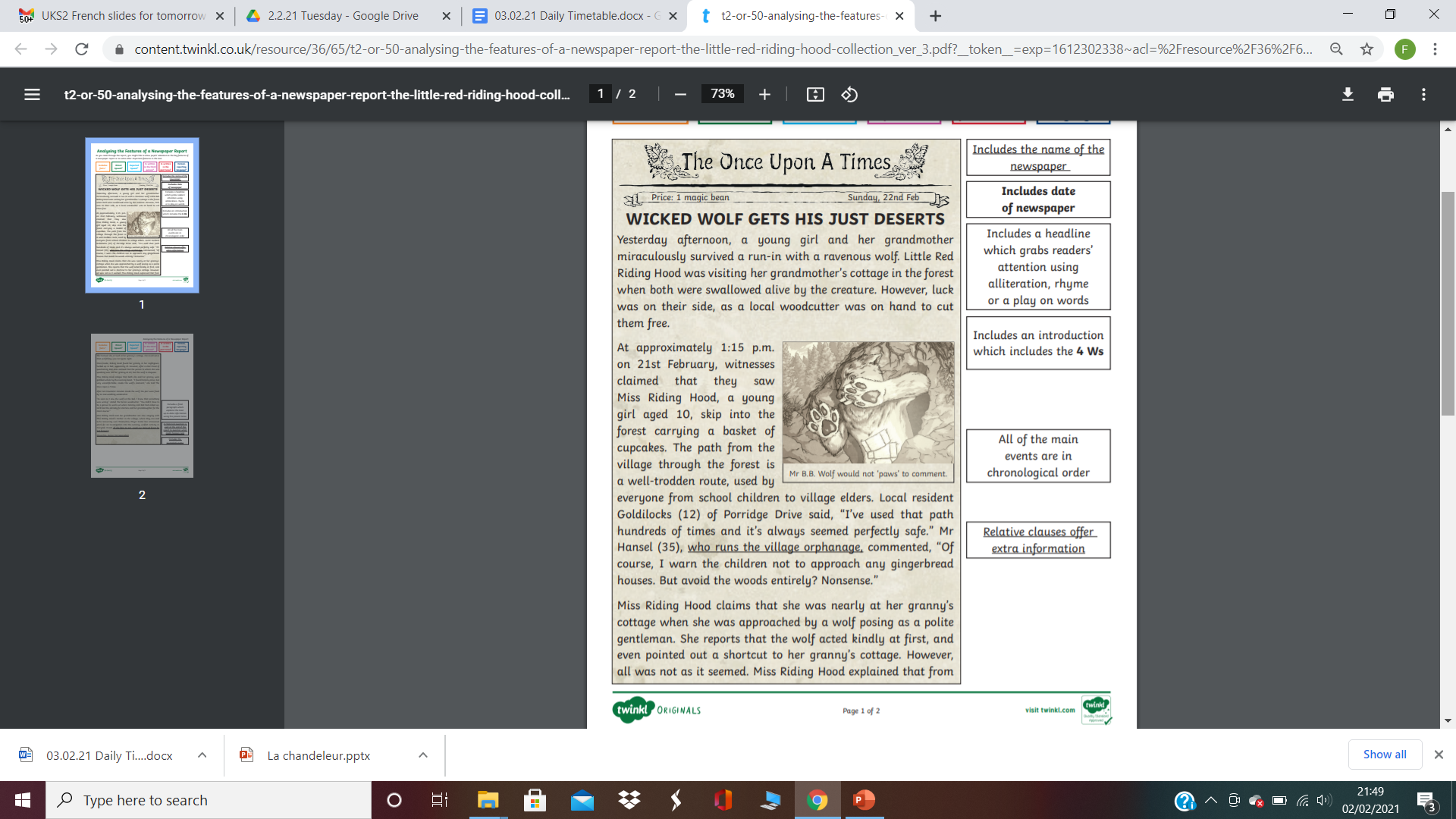 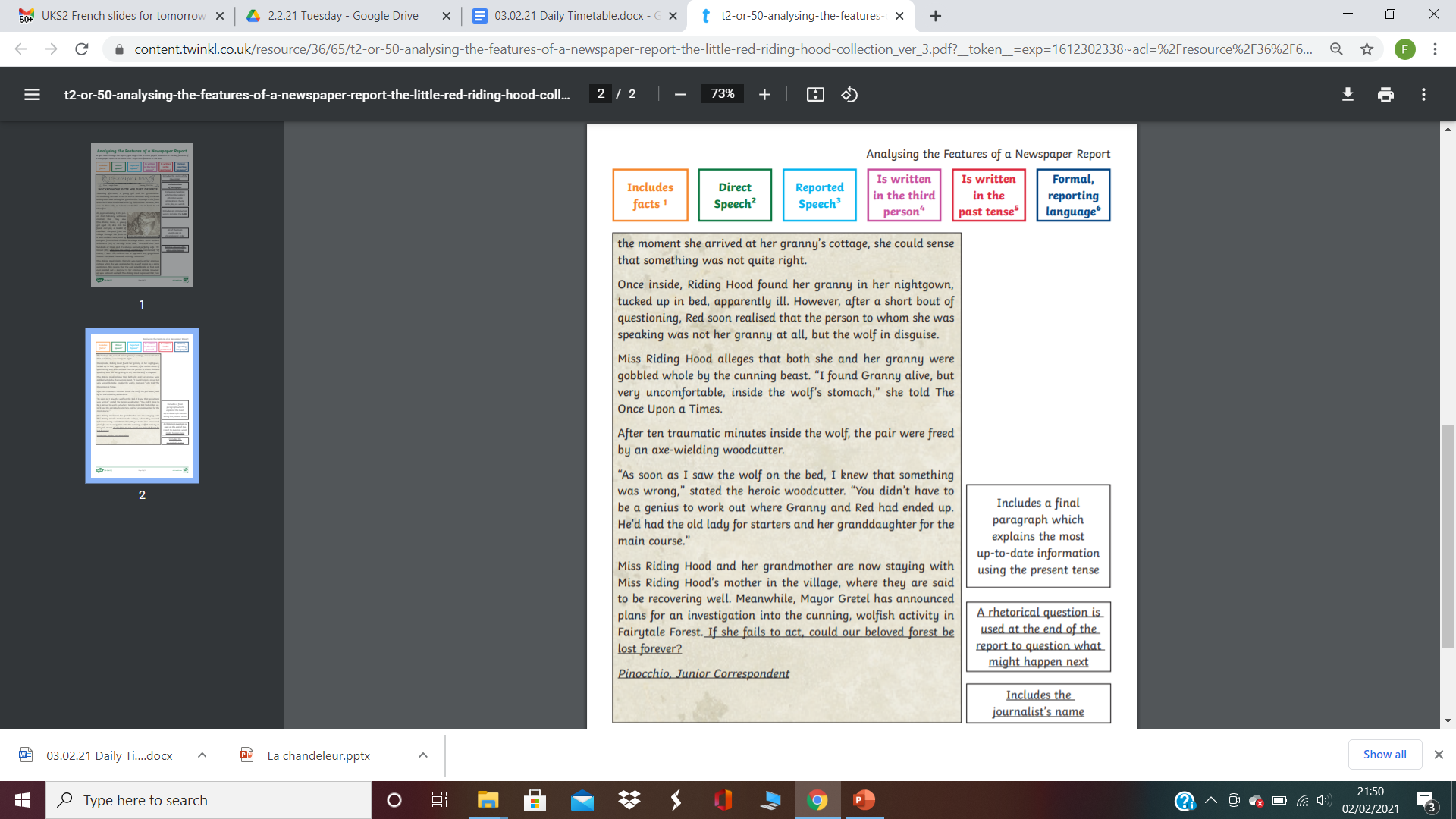 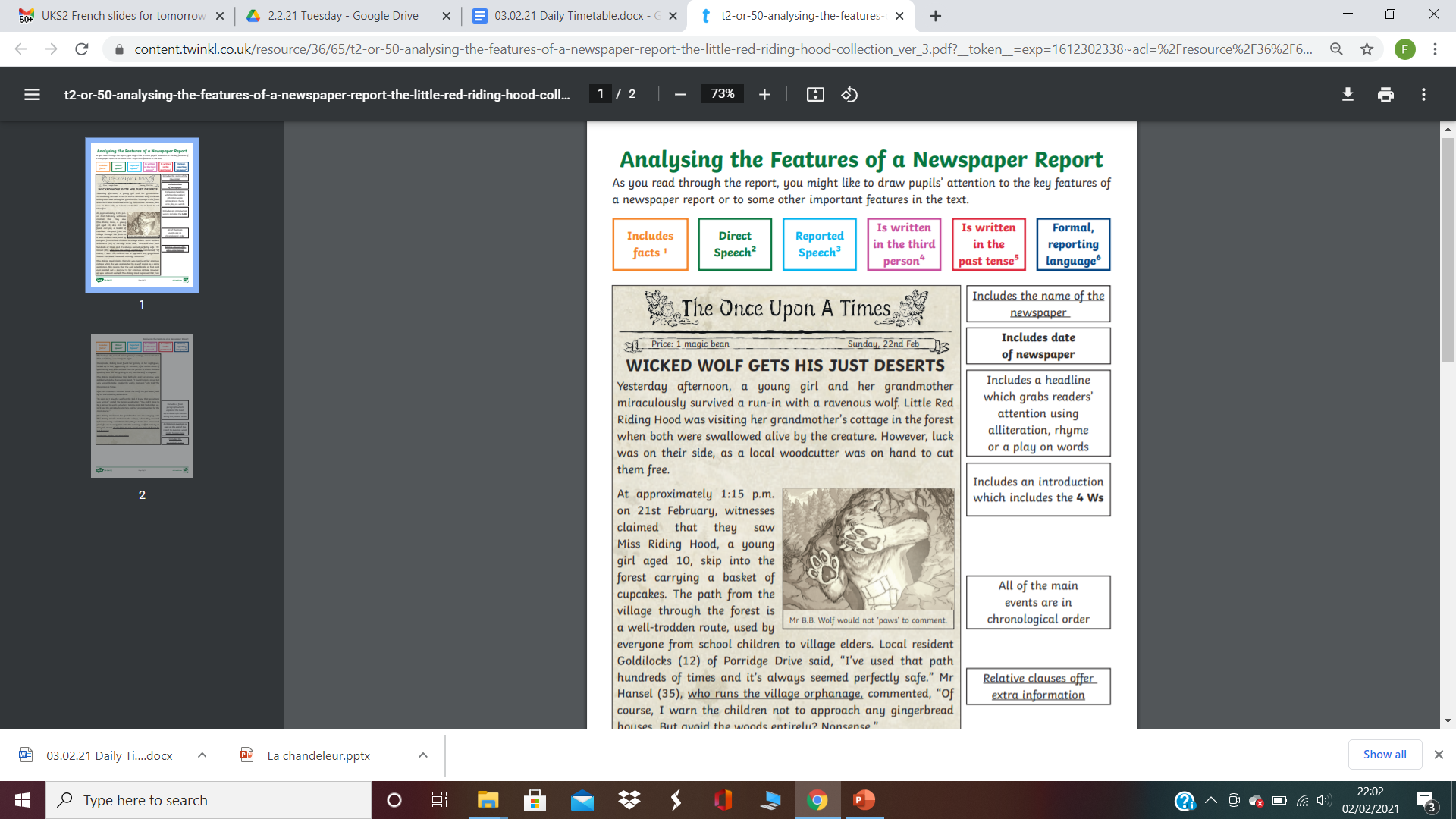 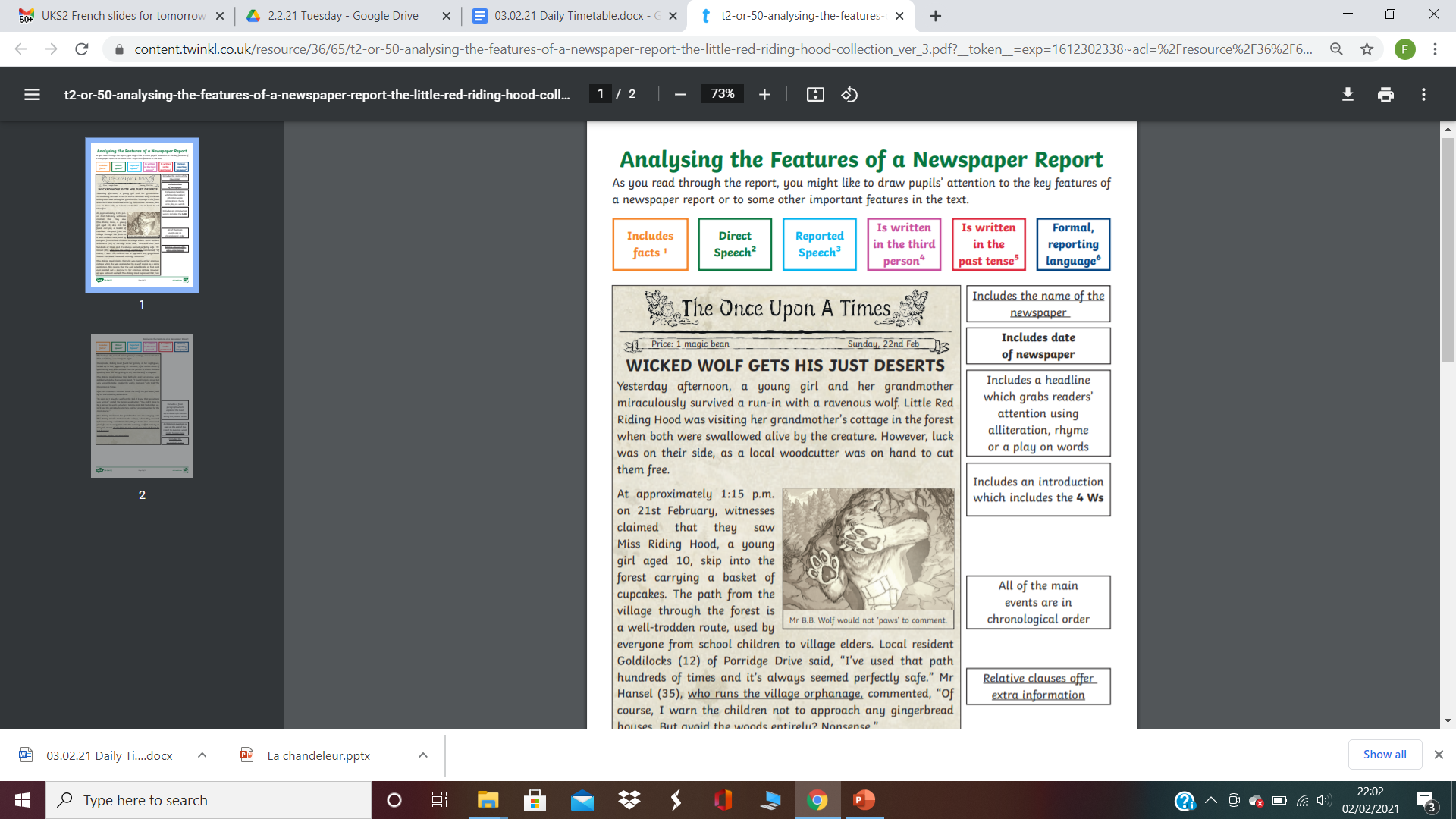 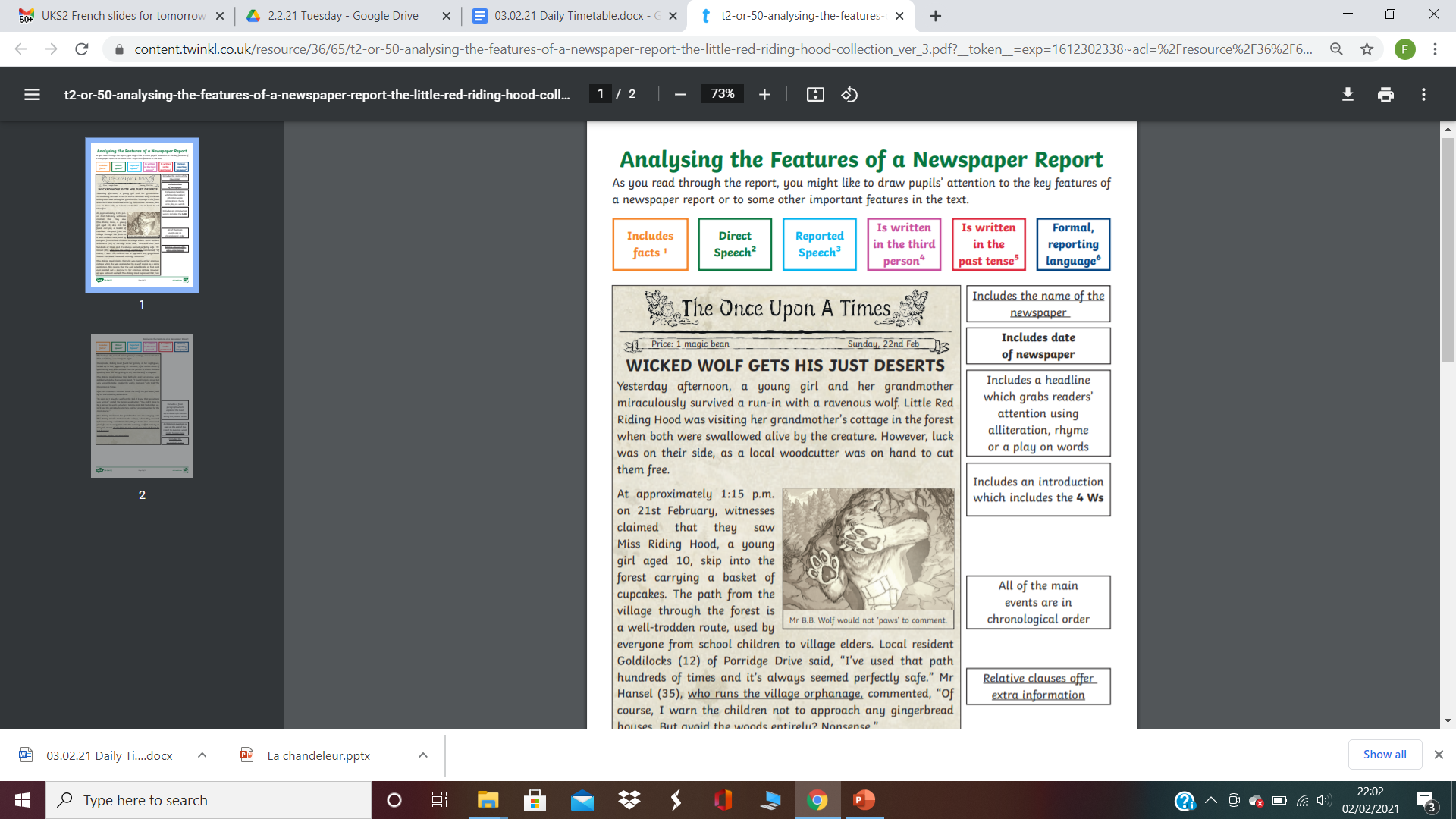 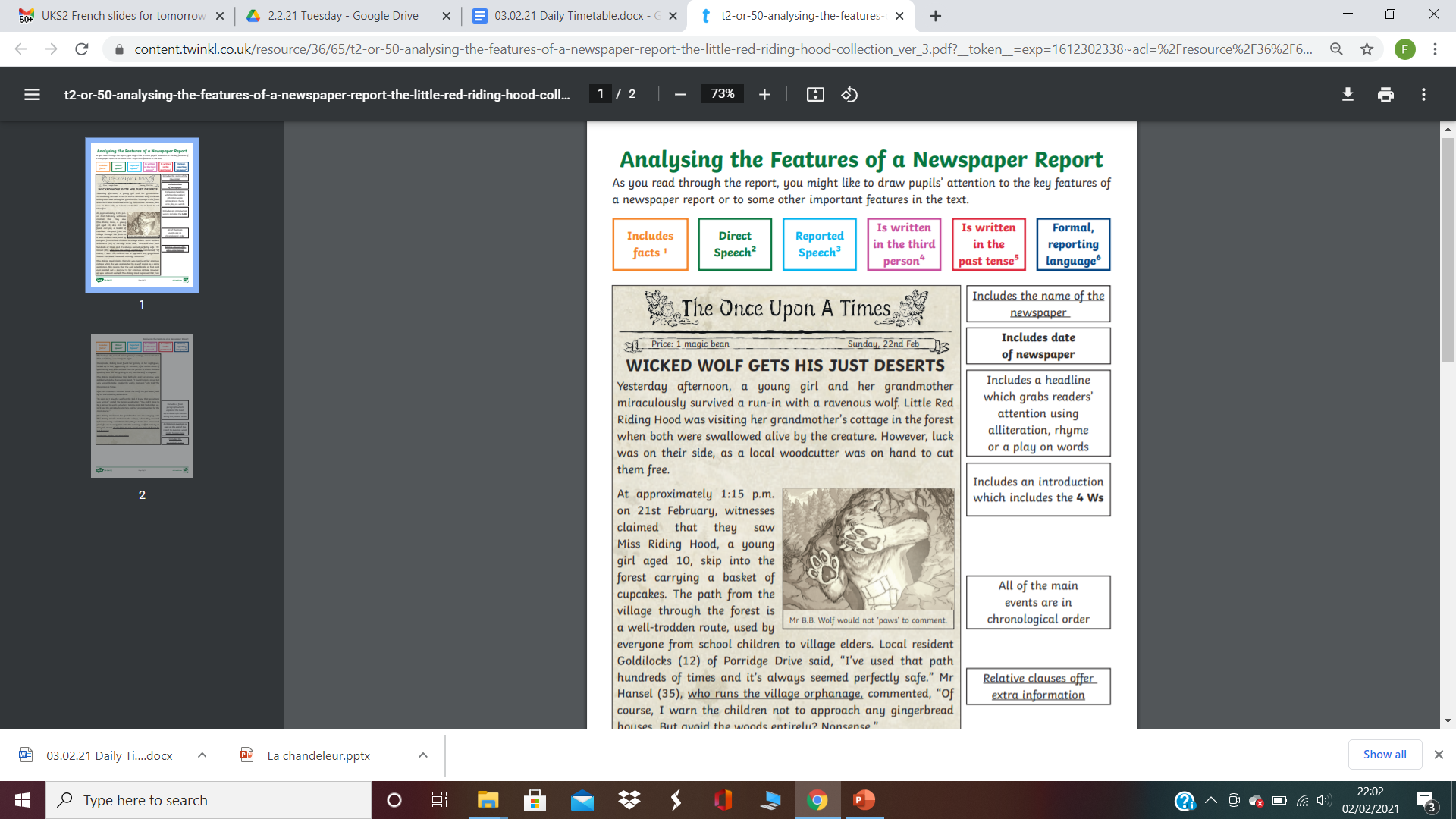 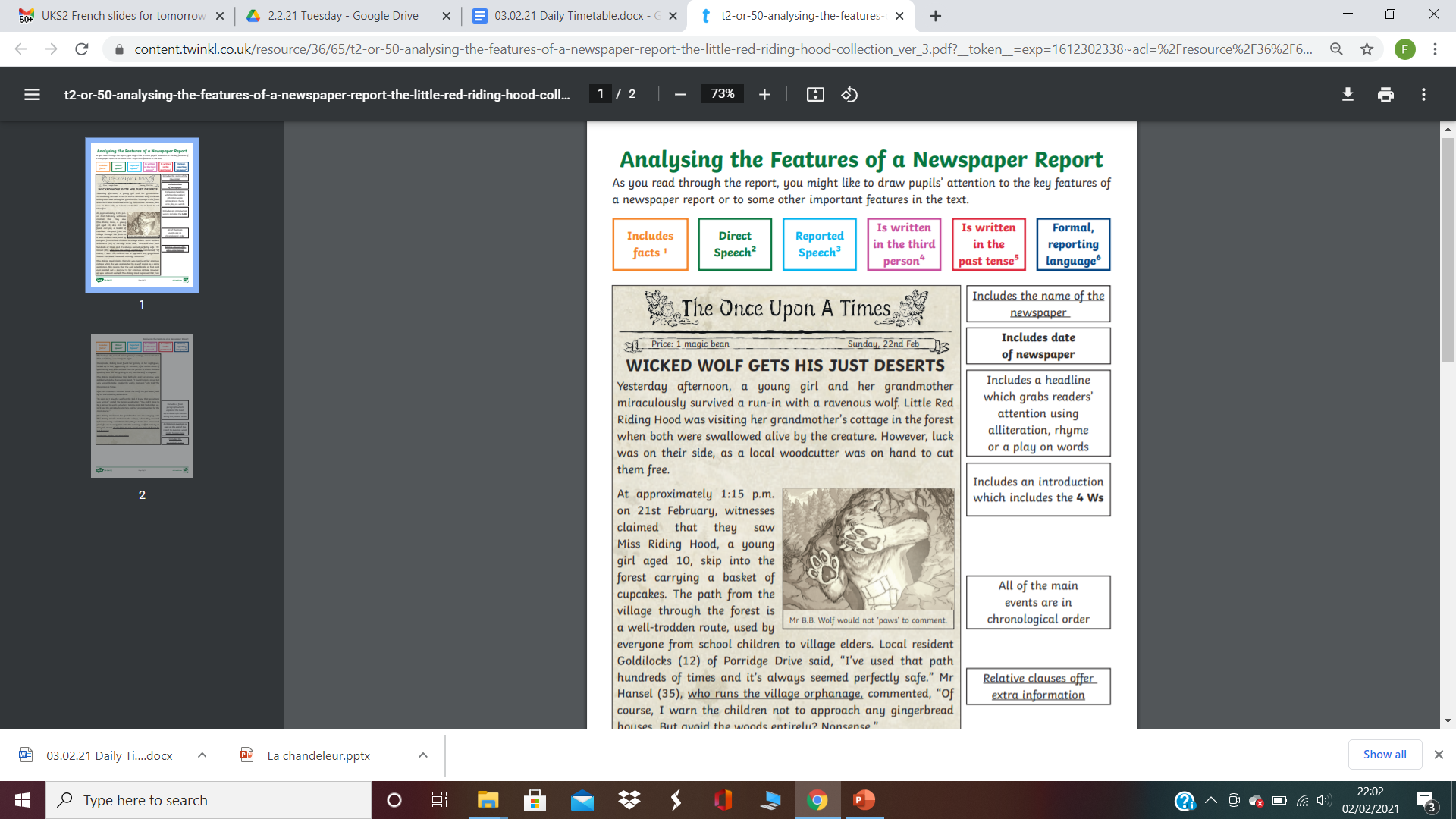 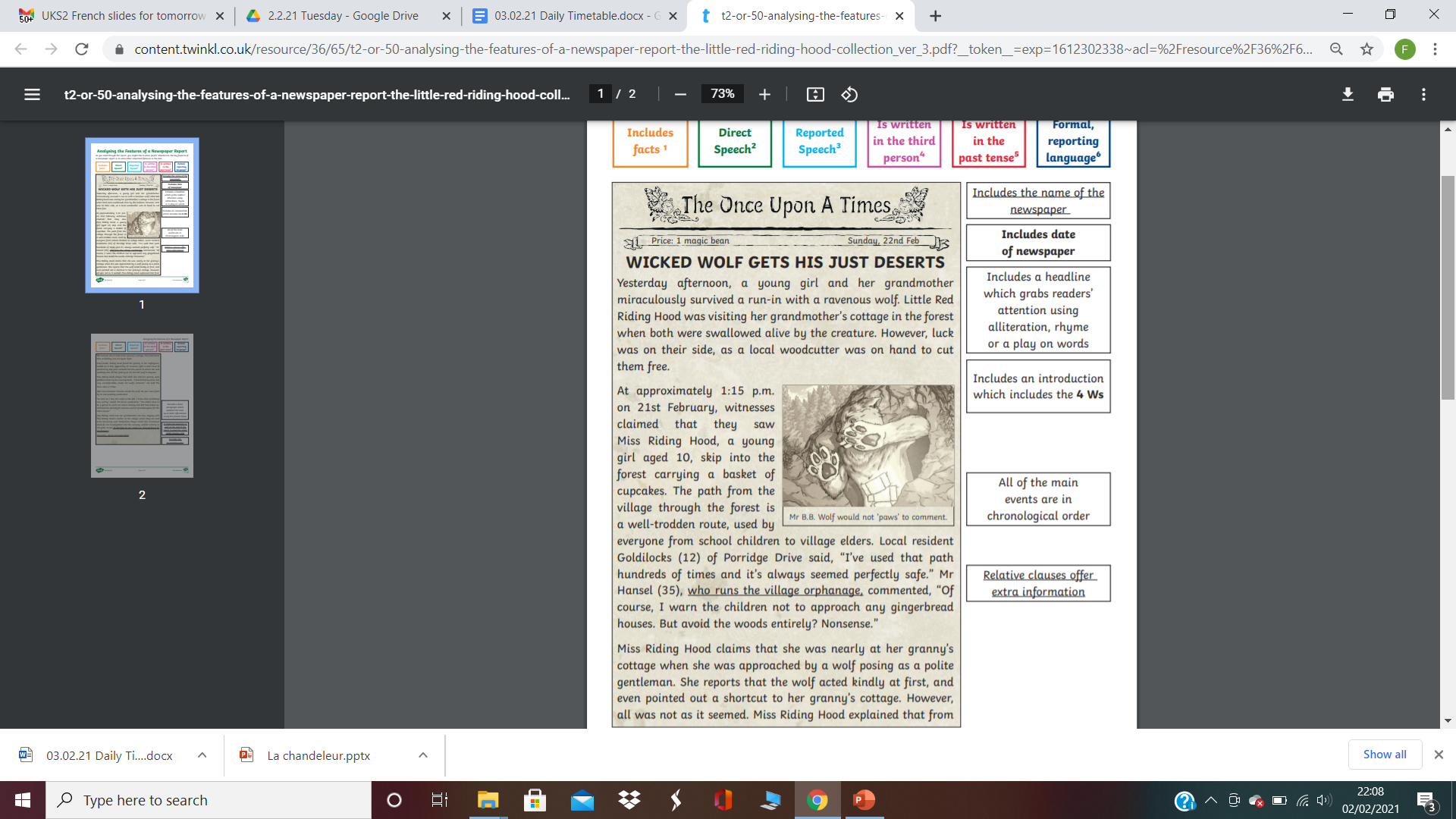 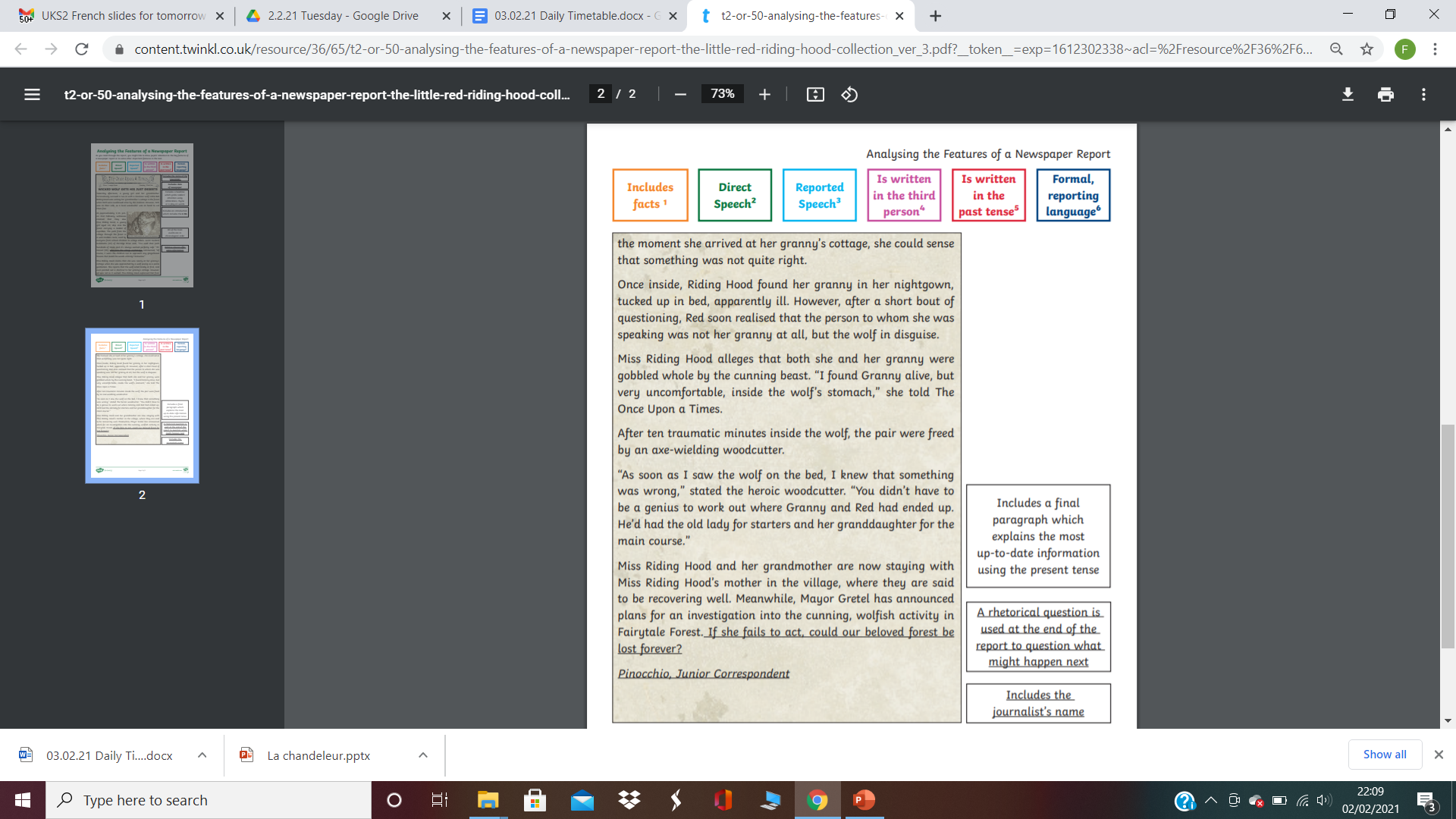 Alternatively, you could list  examples of the key features on paper.
To finish, can you think of some catchy headlines for these stories? Remember, the best headlines use alliteration, or word play, such as puns or rhyme.
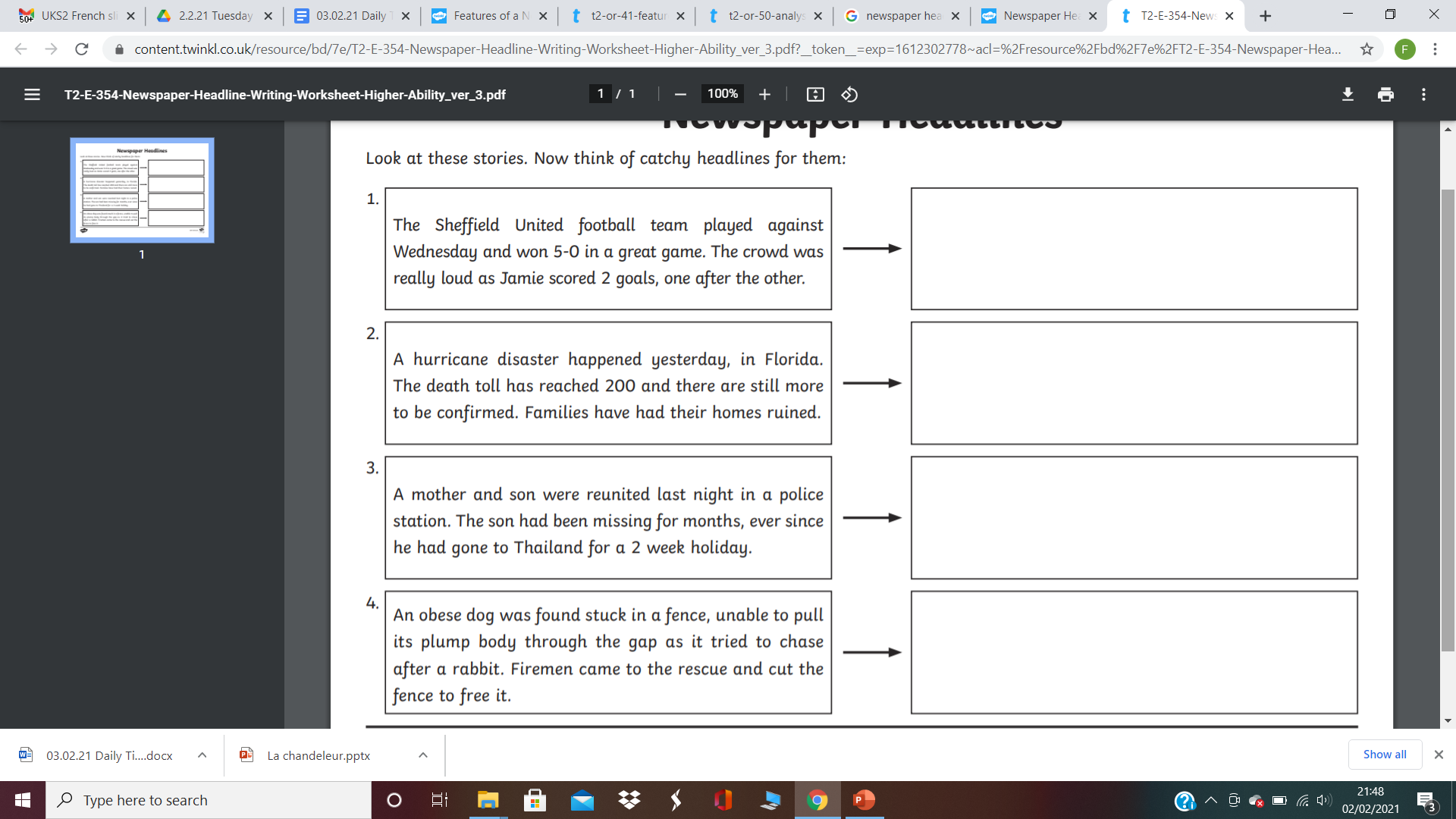